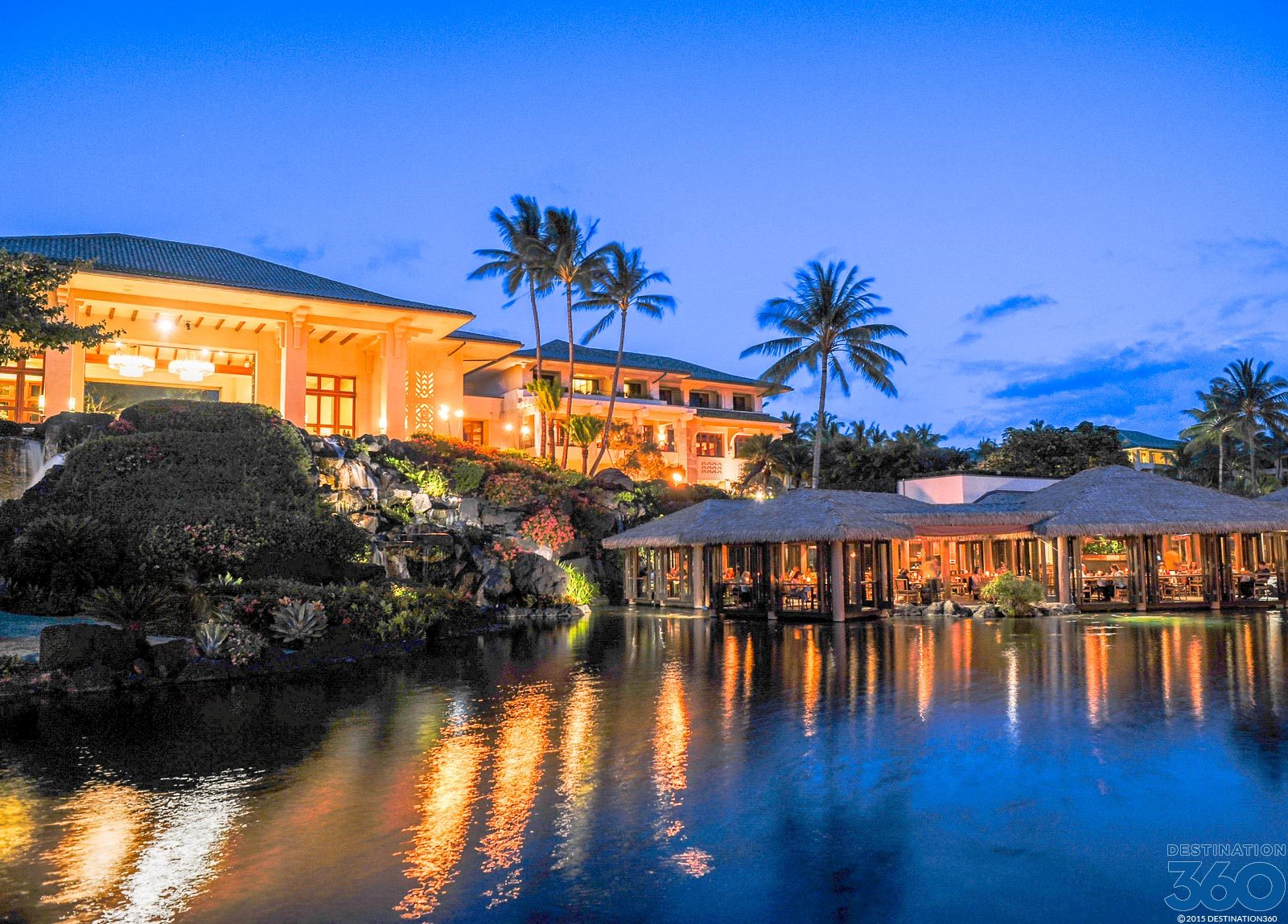 Move Your Business Forward. Leverage Your Data
Create Better Customer Experience
1
The Customer
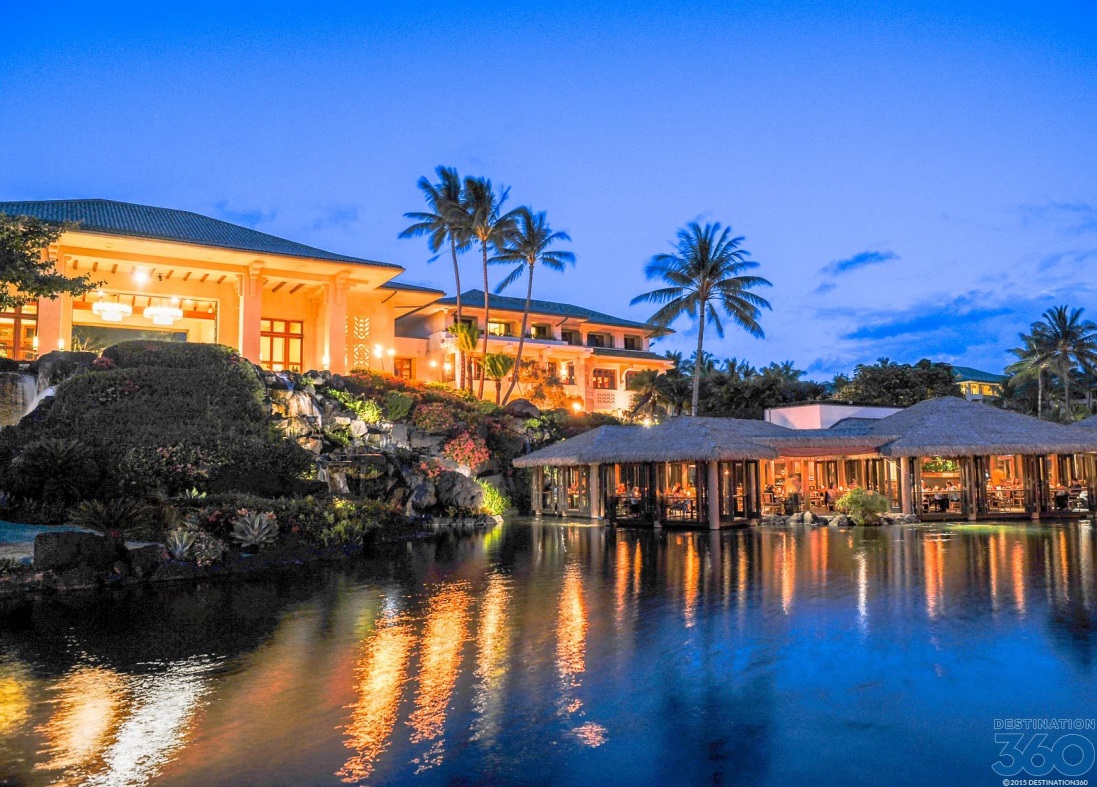 $4.4B Global Hospitality Company
12 Brands 605 Properties
95K Employees
70M Customers
2
[Speaker Notes: ervice)]
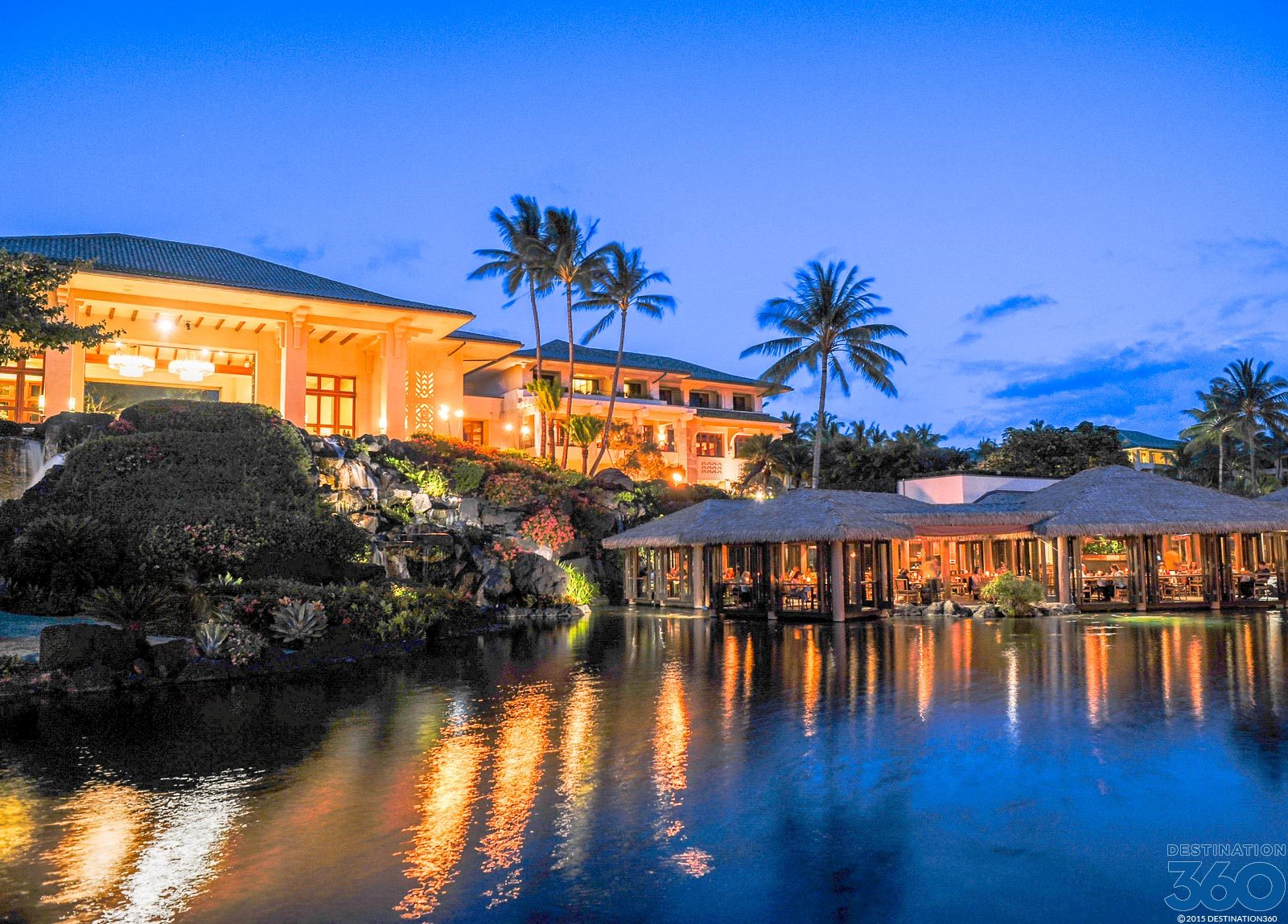 Use Data to Know Your Customer
A premier global hospitality company.
Deliver great guest experiences by consistently collecting, managing and sharing guest preferences across departments, properties and countries.
Powered Guest Experience Management system with 360 views of guests behaviors and preferences.
Experienced double digit growth from loyalty customers, a 19%  YOY revenue increase from promotional offers and a 50% reduction in promotional spend.
Create Better Customer Experience
3
The Guest
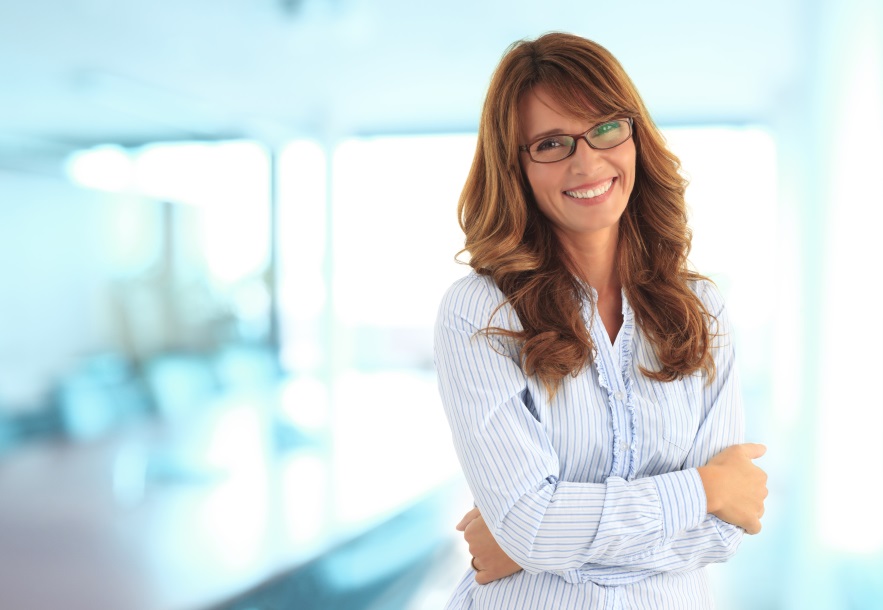 Name: Margaret SmithNickname: Maggie
Employer: GE AviationRole: Event Planner
Value: High Gold Passport
Allergies: Down pillows. Prefers foam. 
Favorite cocktail: Green apple martini
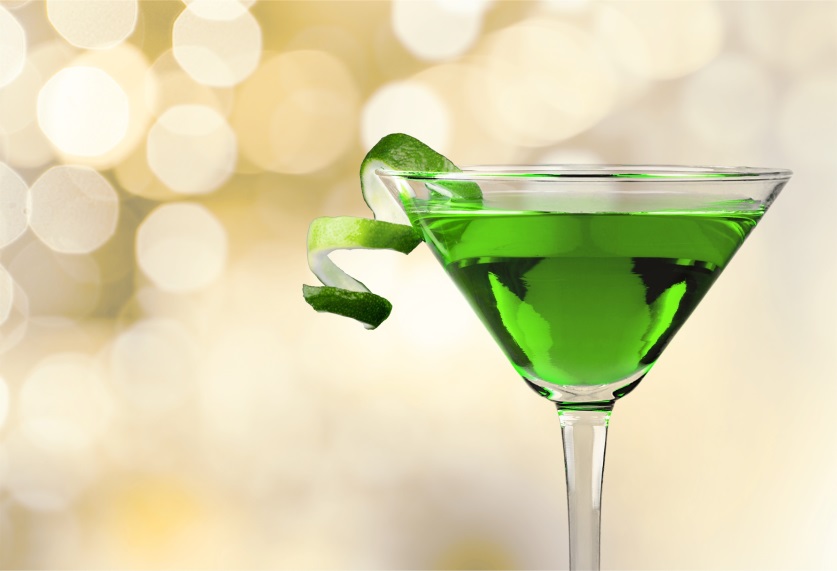 4
Provided Upon Check In
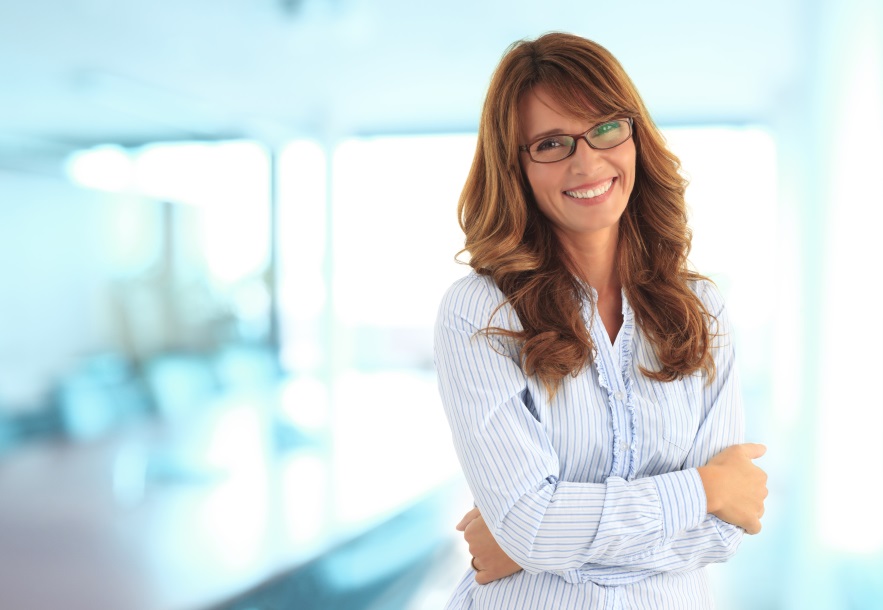 Foam Pillows
Green Apple Martini In Her Room
Result 
Guest Feels Like She Is special
Higher Satisfaction Because She Is Better Attended To
Higher Satisfaction With Her Stay
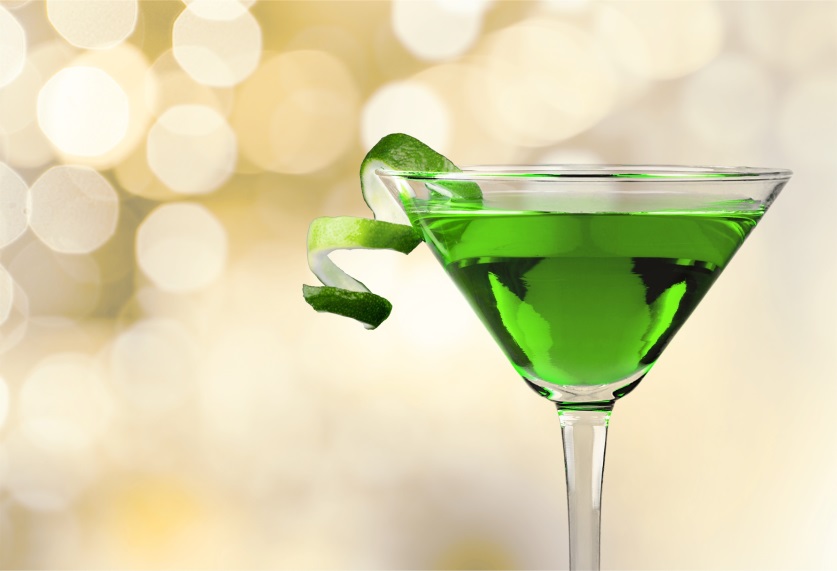 5
“Data is what makesthe difference betweena comfortable stay anda hotel experience you’ll never forget.”
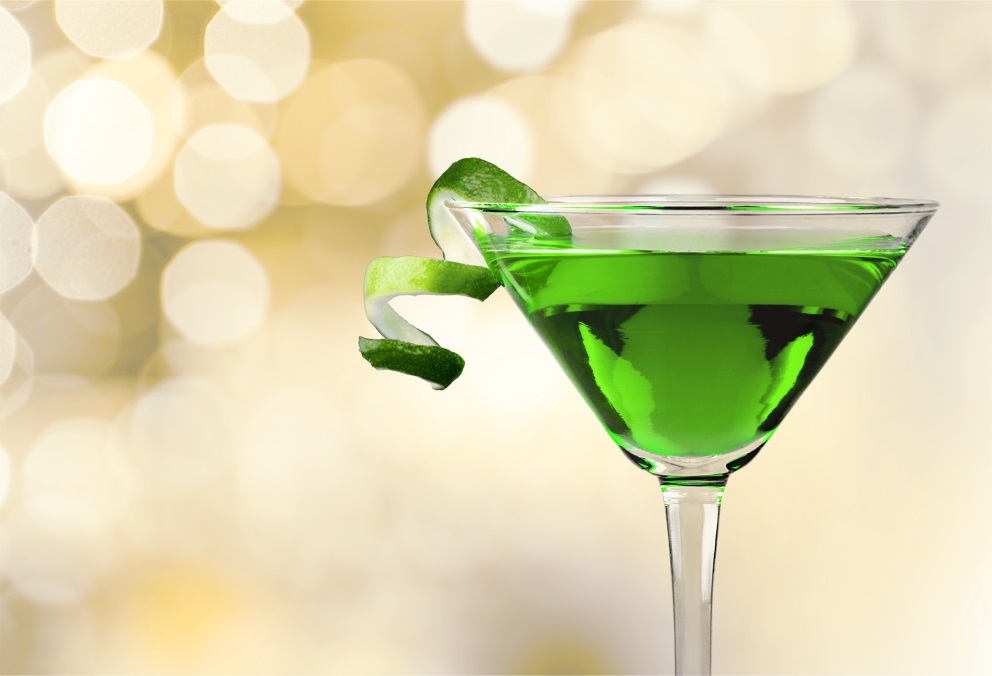 6
Questions???Charlie@5thdegreeconsuting.com
646 340 8140
516 721 7078
Schedule A Self Service Analytics Demo at:
http://5thdegreeconsulting.com/book-a-demo/